Projektna naloga pri pouku informatike
Projektna naloga pri pouku zgodovine
GRŠKA MITOLOGIJA
MIT O NASTANKU BOGOV
KAOS (prazen prostor zapolnjen z meglo)
TARTAR ( temno brezno pod zemljo)
GAJA (zemlja)
EROS (ljubezen)
URAN (Uranos - nebo)
PONT (Pontos - morje)
GAIA + URAN
TITANI
KIKLOPI
HEKATOHEIRI
6 titanov
6 titanid
GRŠI BOGOVI (12 glavnih grških bogov)
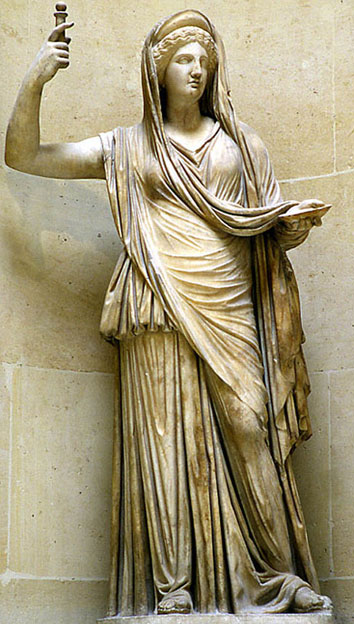 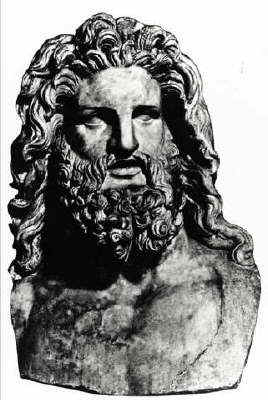 ATENA (rimska Minerva)
-boginja modrosti, znanja in plemiškega vojskovanja
-sova
-zaščitnica Aten
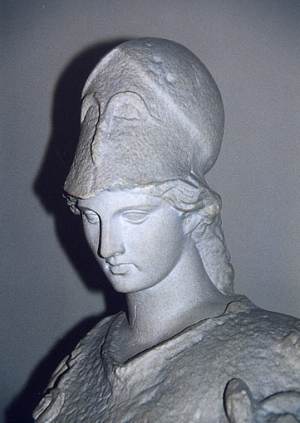 HERA (rimska Juno ali Junona)
HERA (rimska Juno ali Junona)
HERA (rimska Juno ali Junona)
ZEVS (rimski Jupiter)
najvišji bog
-orel
-blisk in grom (orožje)
-Zevsova sestra in žena
-zavetnica zakona, prooda
-Zevsova sestra in žena
-zavetnica zakona, prooda
-Zevsova sestra in žena
-zavetnica zakona, prooda
GRŠI BOGOVI (12 glavnih grških bogov)
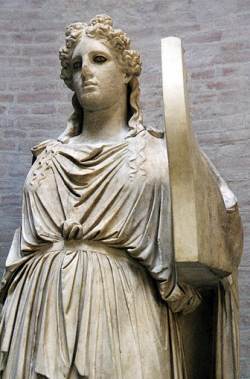 DEMETRA (rimska Ceres      	      ali Cerera)
-boginja poljedelstva,
 žetve in plodnosti
POZEJDON (rimski Neptun)
-bog morja in potresov
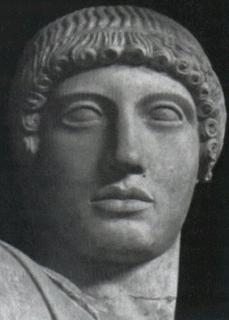 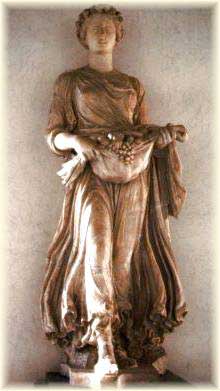 APOLON (nima rimskega 
                 dvojnika)
-bog svetlobe, petja, glasbe
-ob sebi je imel 9 muz
-odganjalec zla
-bog živine in sprave
-kuščar
GRŠI BOGOVI (12 glavnih grških bogov)
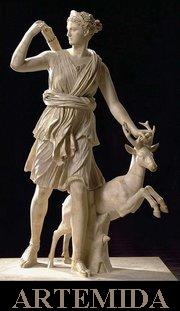 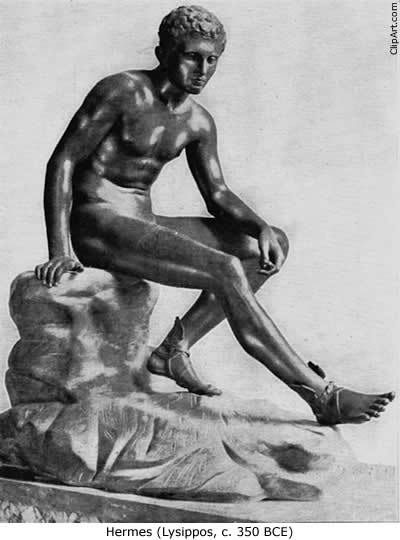 AFRODITA (rimska Venera)
boginja ljubezni, lepote in plodnosti
-golobica
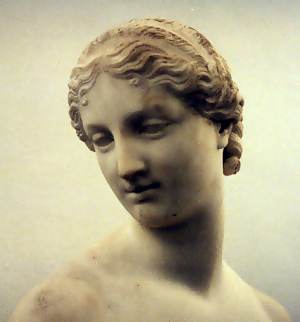 ARTEMIDA (rimska Diana)
-boginja divjih živali, lova, plodnosti in poroda 
-žaba
HERMES (rimski Merkur)
-glasnik in sel bogov
-bog trgovine, prometa, tatov in gimnastike
GRŠI BOGOVI (12 glavnih grških bogov)
HESTIJA (rimska Vesta)
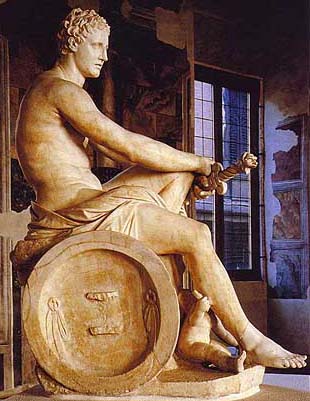 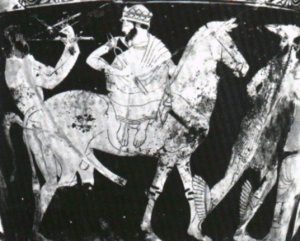 -boginja ognjišča in doma
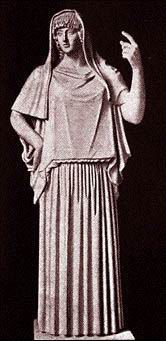 HEFAJST (rimski Vulkan)
-šepavi kovač in rokodelec (zaščitnik kovačev)
-bog ognja in vulkanov
ARES
-bog vojne
LASTNOSTI BOGOV
Bogovi so poosebljali red in ravnovesje sveta.
NADNARAVNA MOČ
Človeške lastnosti 
(šepavi Hefajst,
vzvišeni Zevs, 
ljubosumna Hera, 
modra Atena, 
prepirljiva Erida itd.)
NESMRTNOST
ŽIVLJENJE BOGOV
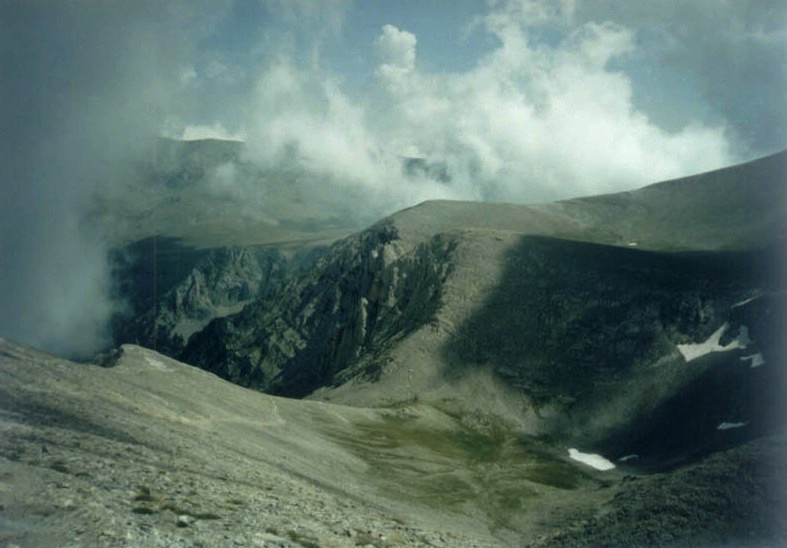 Živeli so na Olimpu
Prizorišče zabav, s petjem in plesom
Olimp: Med Makedonijo in Tesalijo
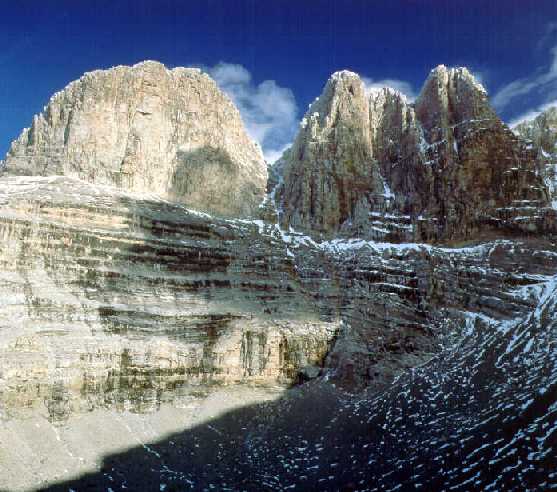 božanska pijača nektar (nesmrtnost)
ambrozija (hrana bogov, iz medu)
VERSKI OBREDI
bogovi drugih narodov zaslužijo enako spoštovanje kot njihovi
politeisti
Če je bila želja izpolnjena
odprti do drugih verovanj in verskih obredov.
podarili kipec ali nagrobno stelo, ki je upodabljal boga
Ljudje iz vseh slojev prebivalstva
ČAŠČENJE BOGOV
darovanje: pitne daritve (pred oltarjem izlivali mleko, vino)
ali puščali pogače, pecivo, del pridelka itd.
MOLITEV
na oltarju so zažgali kos živali, ki jo je imel bog najraje (jagnje, ovca, vol, svinja)
ŽRTVOVANJA
OČIŠČEVANJA
Pobožnost:      temeljila na načelu zamenjave: daritev za      	             protiuslugo božje pomoči.
MIT O DEMETRI
Had ugrabi Demetrino hčer Persefono         poroka
mit o vračanju in minevanju
Demetra prosi Zevsa, v Elevzini
Grki sprejeli kot obljubo o življenju po smrti
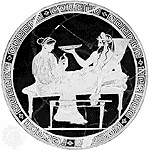 rastline rastejo in rodijo sadove
Persefona pride na Zemljo vsako leto za 6 mesecev
biva v Hadu in na Zemlji
Had in Persefona
Demetra, boginja plodnosti in poljedeljstva
simbol večnega kroga rojevanja in umiranja vegetacije
Perzefona, simbol cvetenja in zorenja
-gr. misterion                     tajnost
ELEVZINSKI MISTERIJ
-skrivnostni verski obredi
odgovori na vprašanja nesmrtnosti
-v Elevzini, blizu Aten
duše dobrih
duše slabih
brezskrbni in blagi Elizij
mračni Tartar
GRŠKA SVETIŠČA
Prostor čaščenja bogov
Najlepše in največje stavbe v mestu
Iz apnenca ali marmorja, 
streha iz žgane gline ali kamna
timpanon - okrašen z različnimi frizi
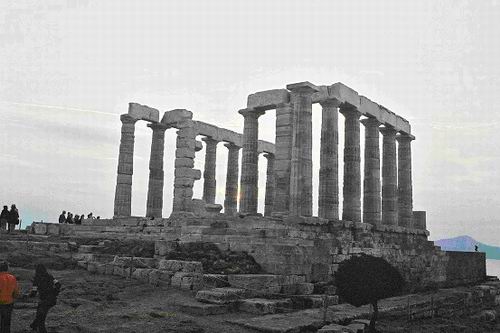 dorski, jonski in korintski stebri
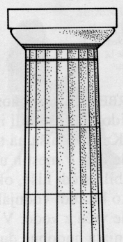 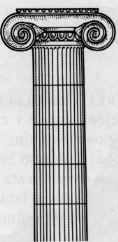 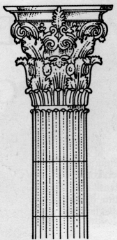 Pozejdonov tempelj
Dorski steber
Jonski steber
Korintski steber
PARTENON
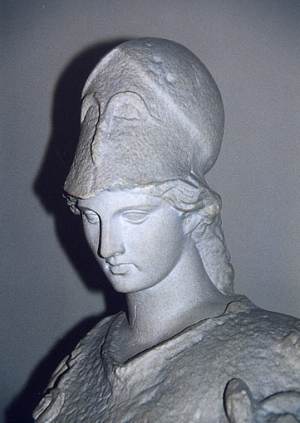 -pred 2500 leti 

-posvečen Ateni-zaščitnica Aten

-izklesan iz bleščečega belega 
marmorja 

-čudovite skulpture in poslikave 
(okrašenost) 

- Na timpanonu: rojstvo Atene
Atena
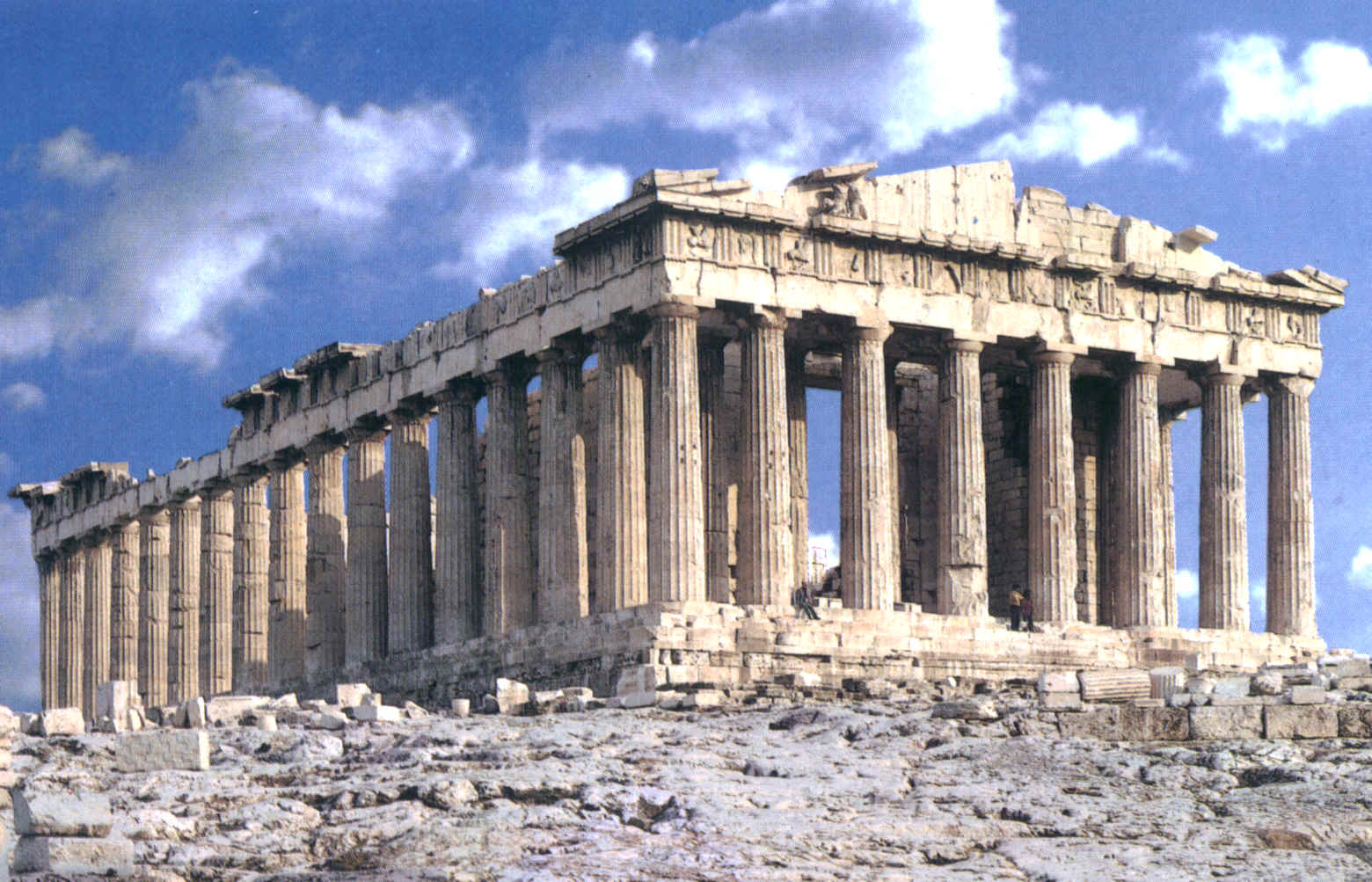 partenon:
KIP ATENE V PARTENONU
Atena z zlato obleko, oklepom in kožo                iz slonove kosti
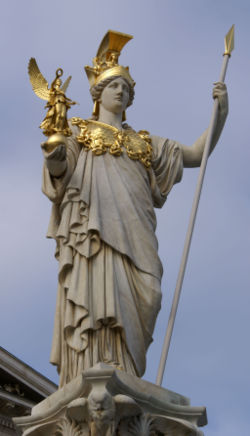 visok 12 m
Atena v bojni opremi
svetišče slavi njene bojne dosežke
Nike: kip boginje zmage (človeška velikost)
-predaja Ateni venec za zmago nad Perzijci